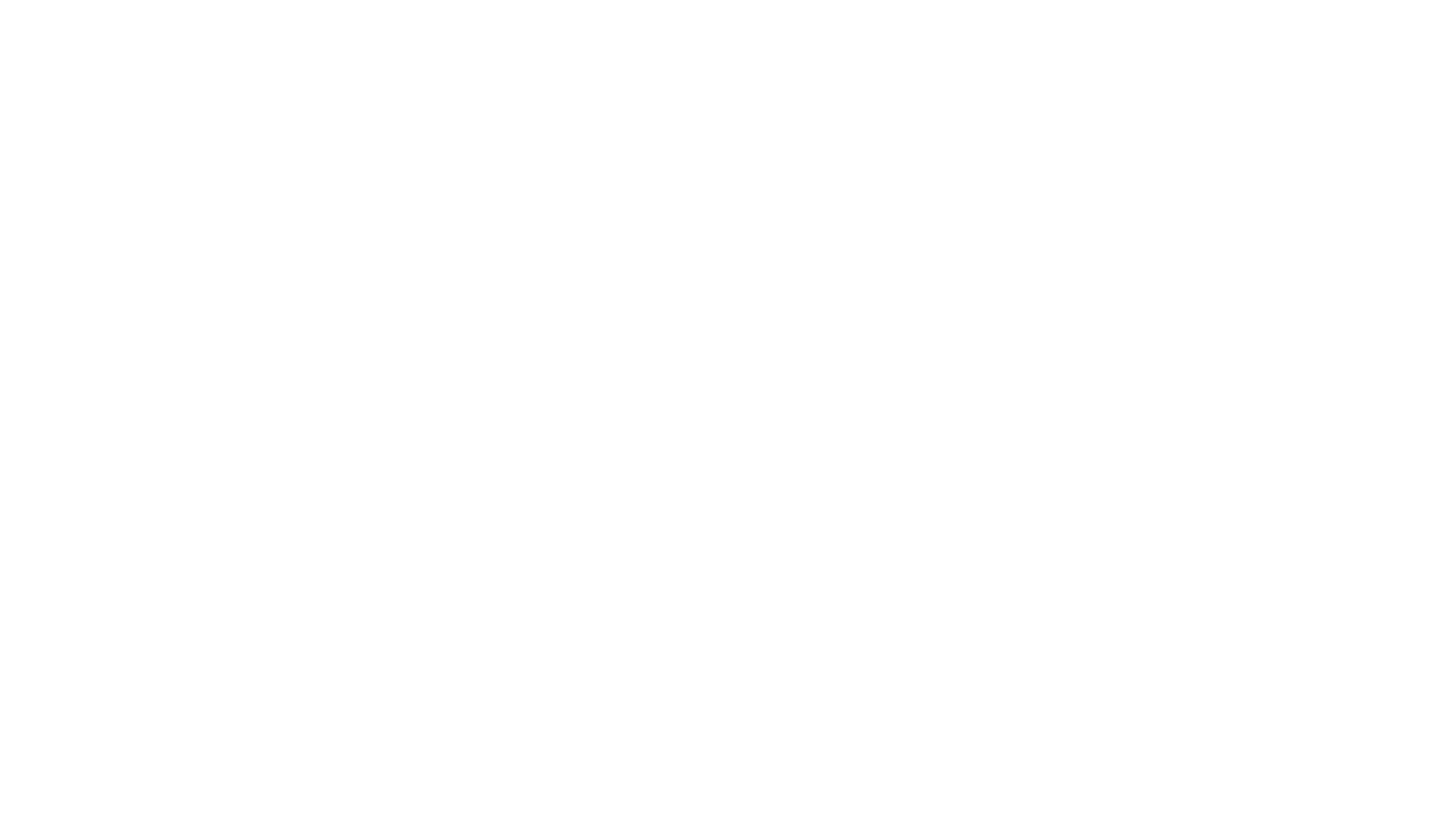 Operation Weserübung
Pronunciation
OPERATION 
VES-UR-OO-VONG
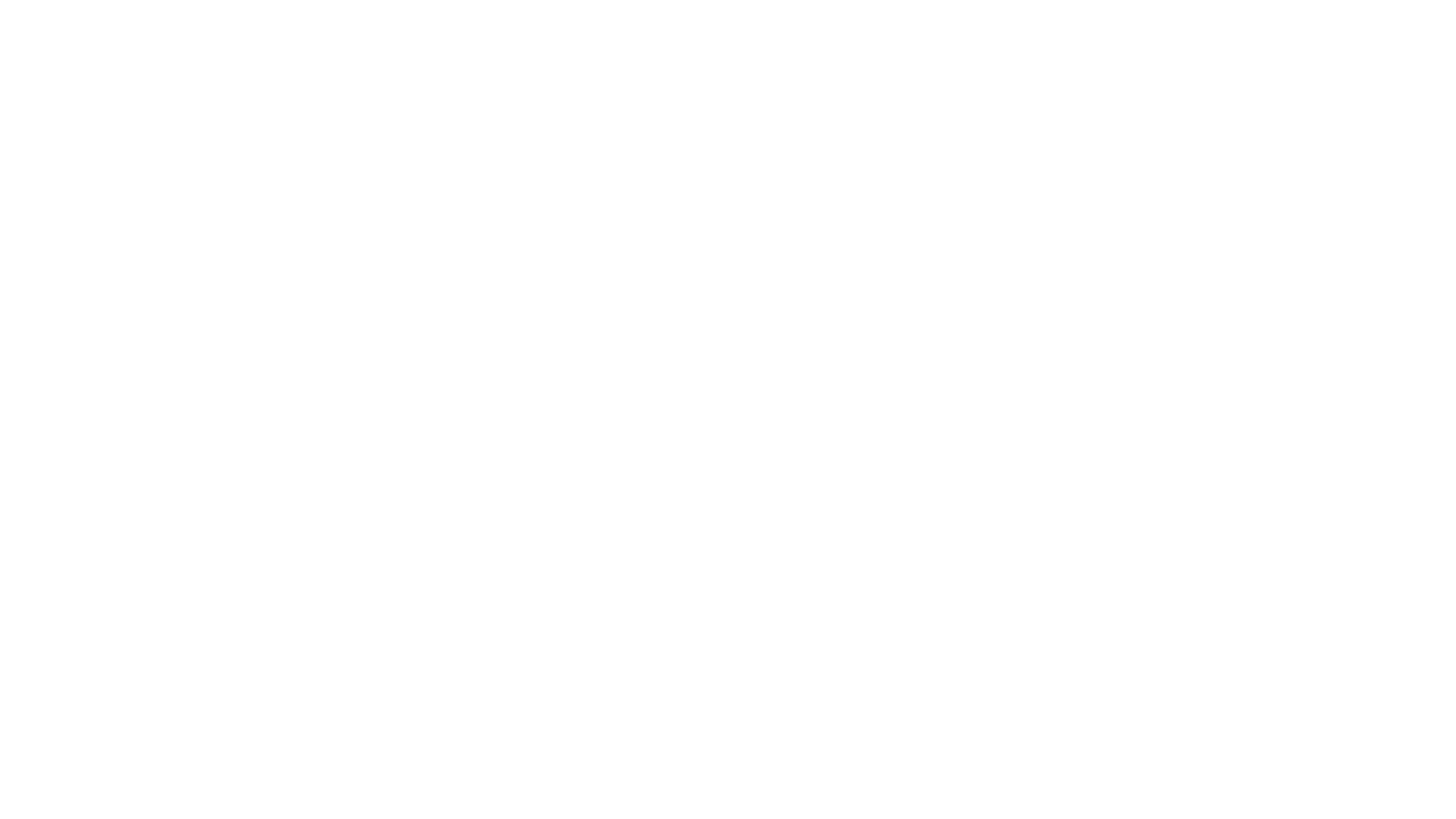 Thesis
Operation Weserübung allowed Germany to grab control of land and resources in the North, leading to a strengthened German military and ultimately heightening the fear other countries had for Germany during WWII.
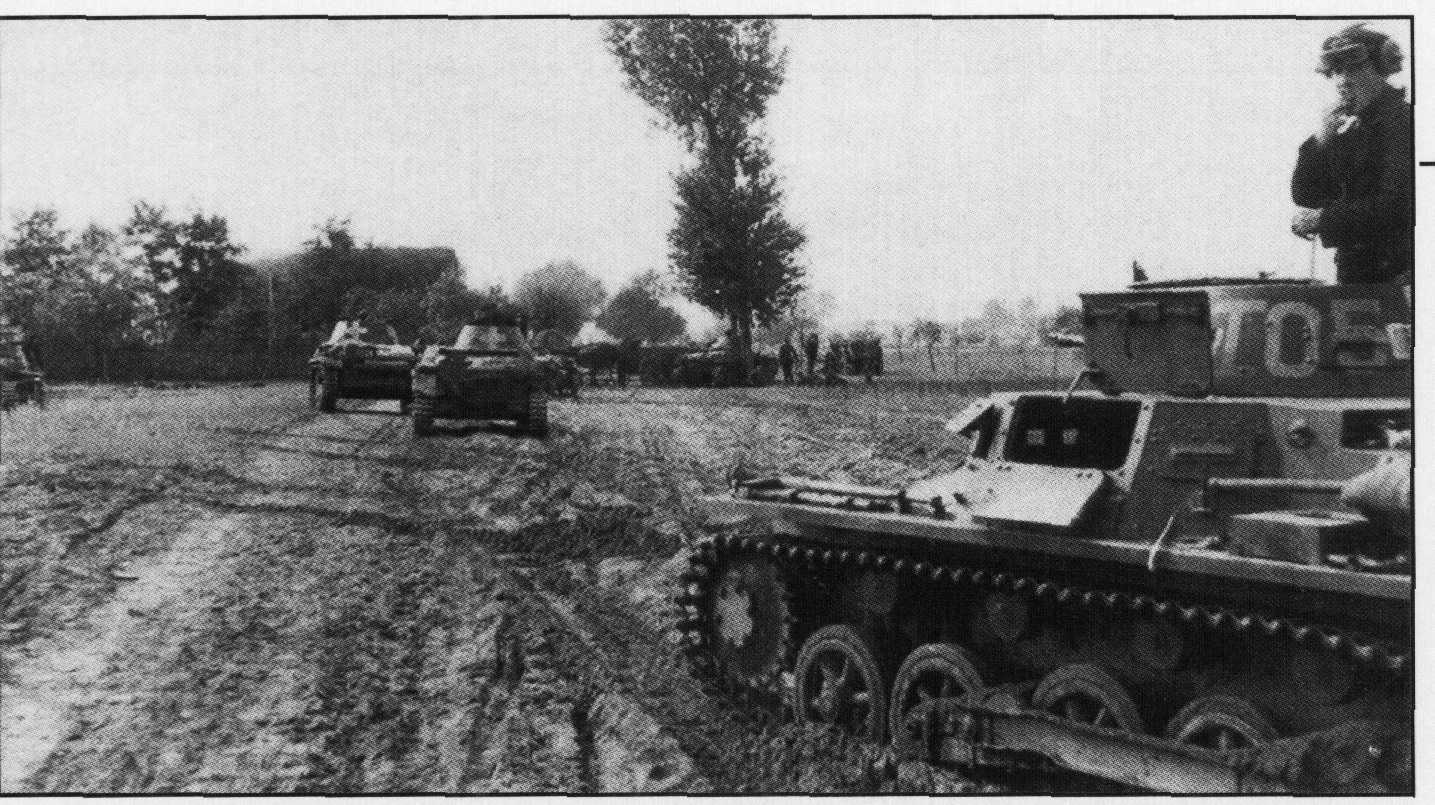 Operation Weserübung was near the start of the war
Germany attacked Denmark and Norway
Germany wanted to defend trade in the region
Background
Timeline
Hitler approved sending troops into Norway and Denmark
The Norwegian Armed Forces surrendered
Ally and Norwegian forces stage a final assault upon Narvik
June 10th
April 5th
May 27th
1940
April 9th
June 5th
Britain and France began removing troops from Norway
Germany sent troops into Norwegian waters and took over Denmark
Denmark Campaign
Land Battle that ended within 3 hours
Germany took control of Denmark in order to control Norway
Demark had a small and unprepared army
Aalborg
Denmark
Kiel
Germany
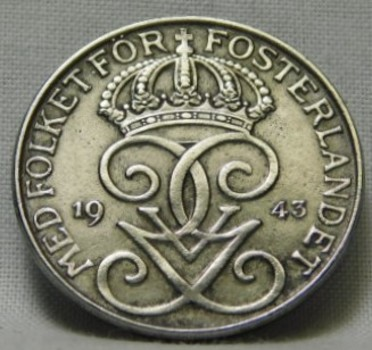 Swedish Ore and Narvik
Germany was dependent on Swedish Ore
The ore had to travel through the port of Narvik
Britain began mining in Norwegian water, concerning the Germans
“The flow of Swedish iron ore – the main reason Germany conquered Norway – continued without interruption to the end of the war”
 (Cordier)
Importance of the Swedish Ore
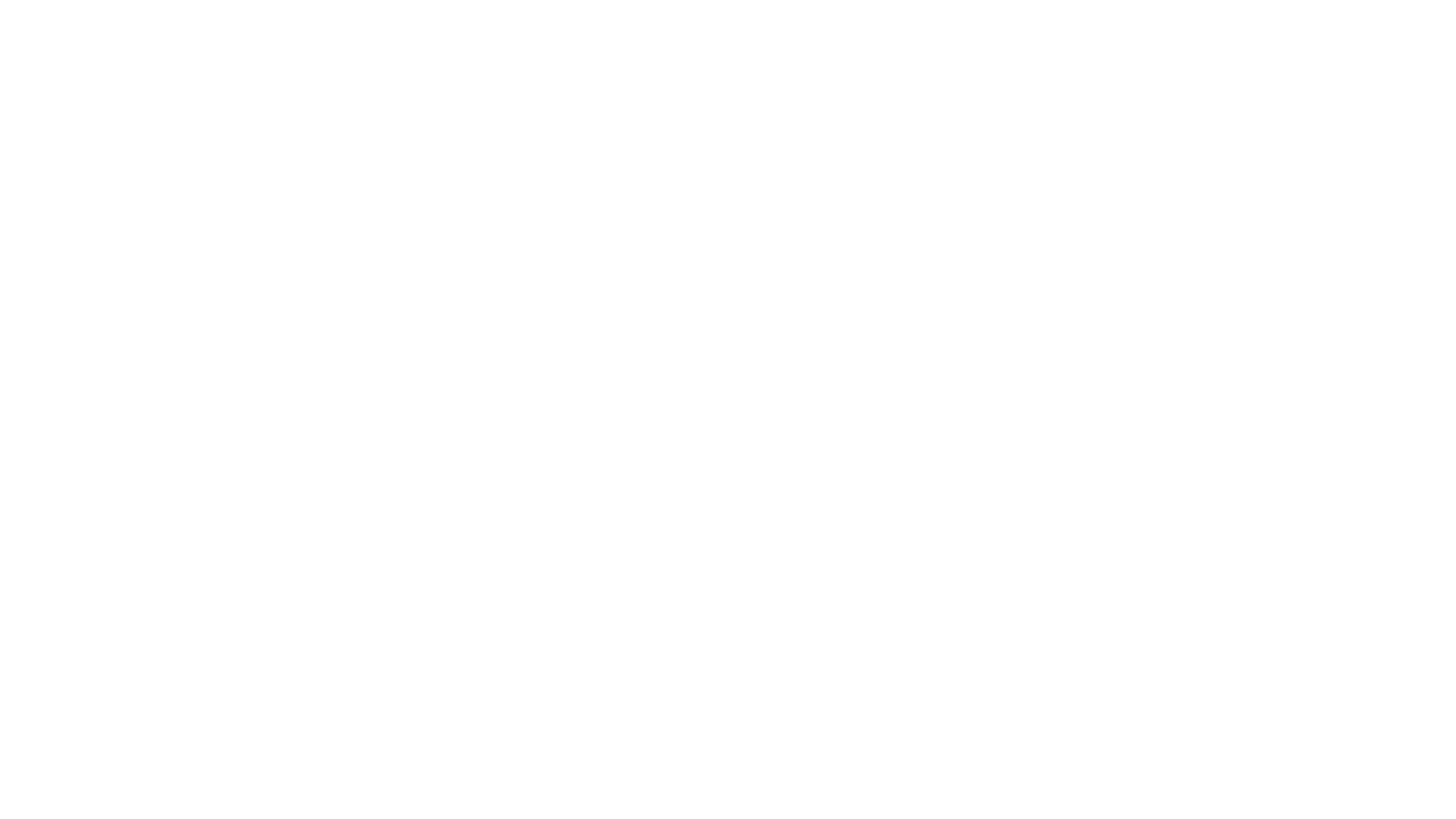 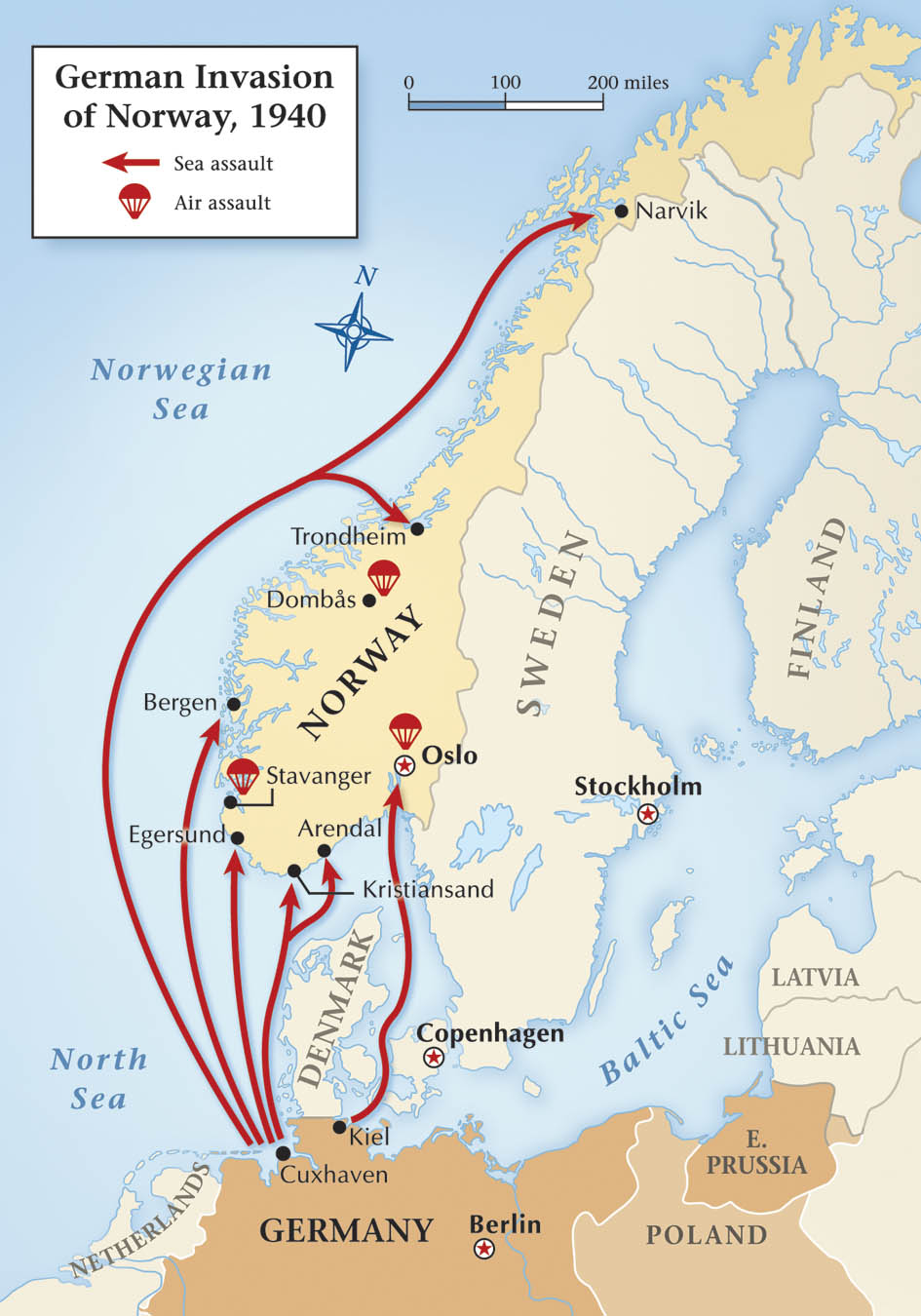 Norway Campaign
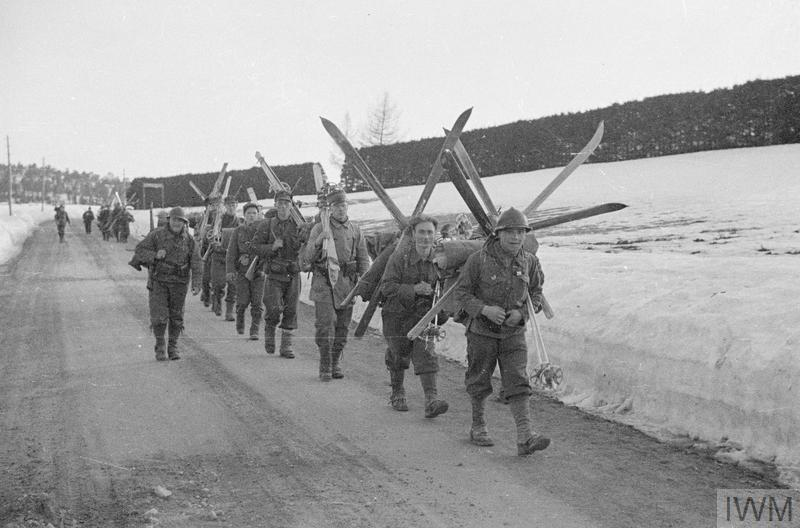 Norway Campaign
Hitler pretended he was defending Norway from the allies
Hitler wanted to protect the Swedish Ore 
Norway was neutral
Germany won the battle
Operation Weserübung weakened the German navy (Kriegsmarine)
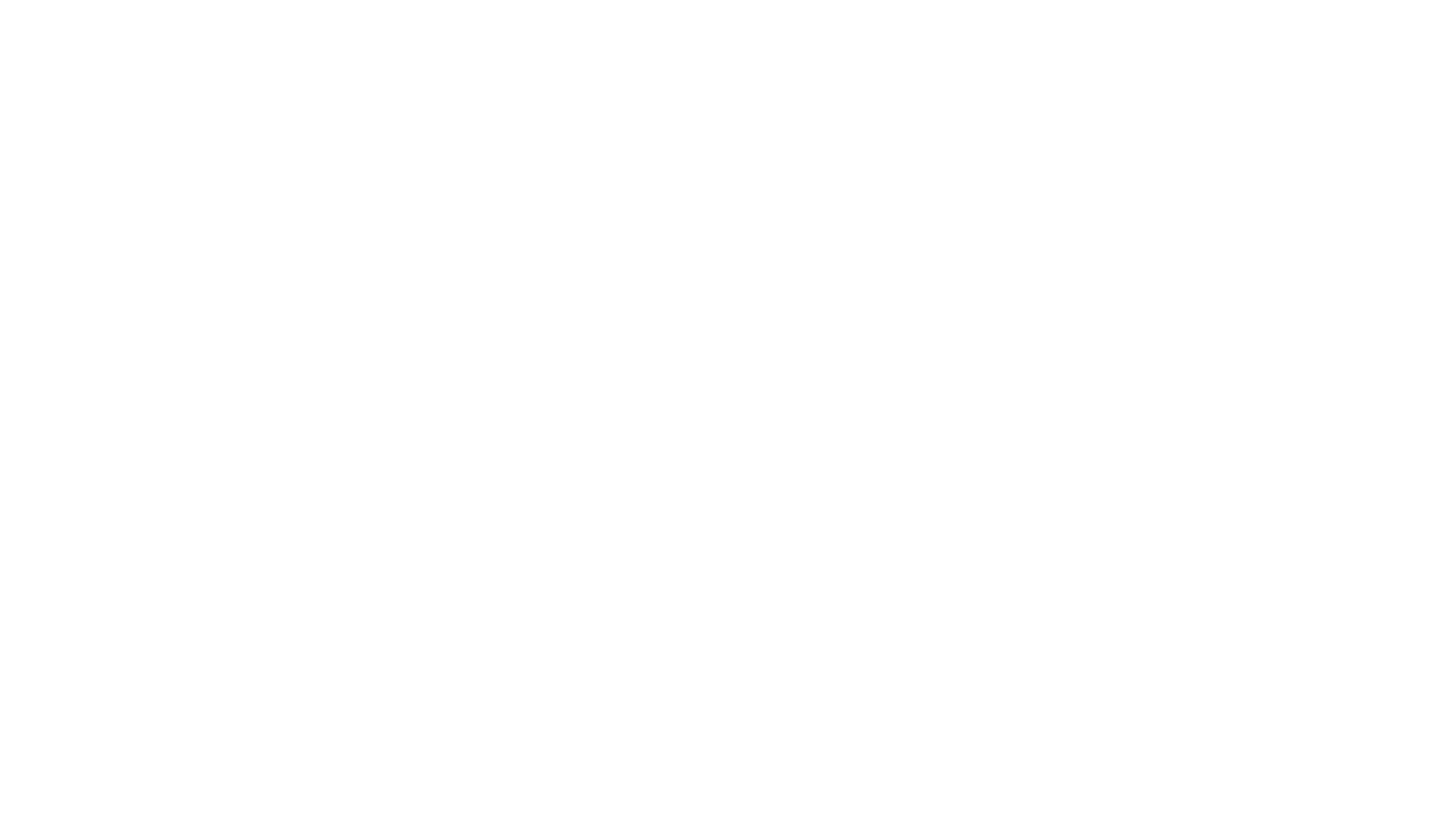 Long Term Effects
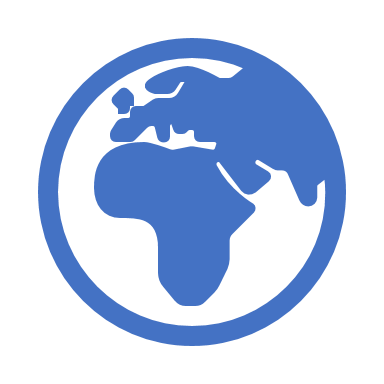 Germany had control of three countries
Germany kept control of Denmark and Norway until 1945
Hitler increased his reliance on the air force, or Luftwaffe 
German military capabilities were displayed
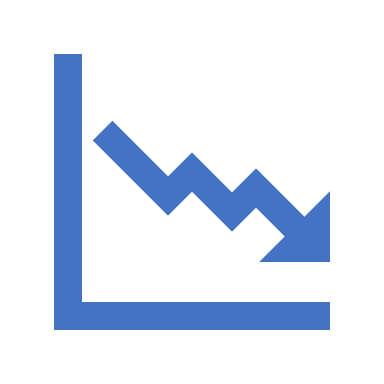 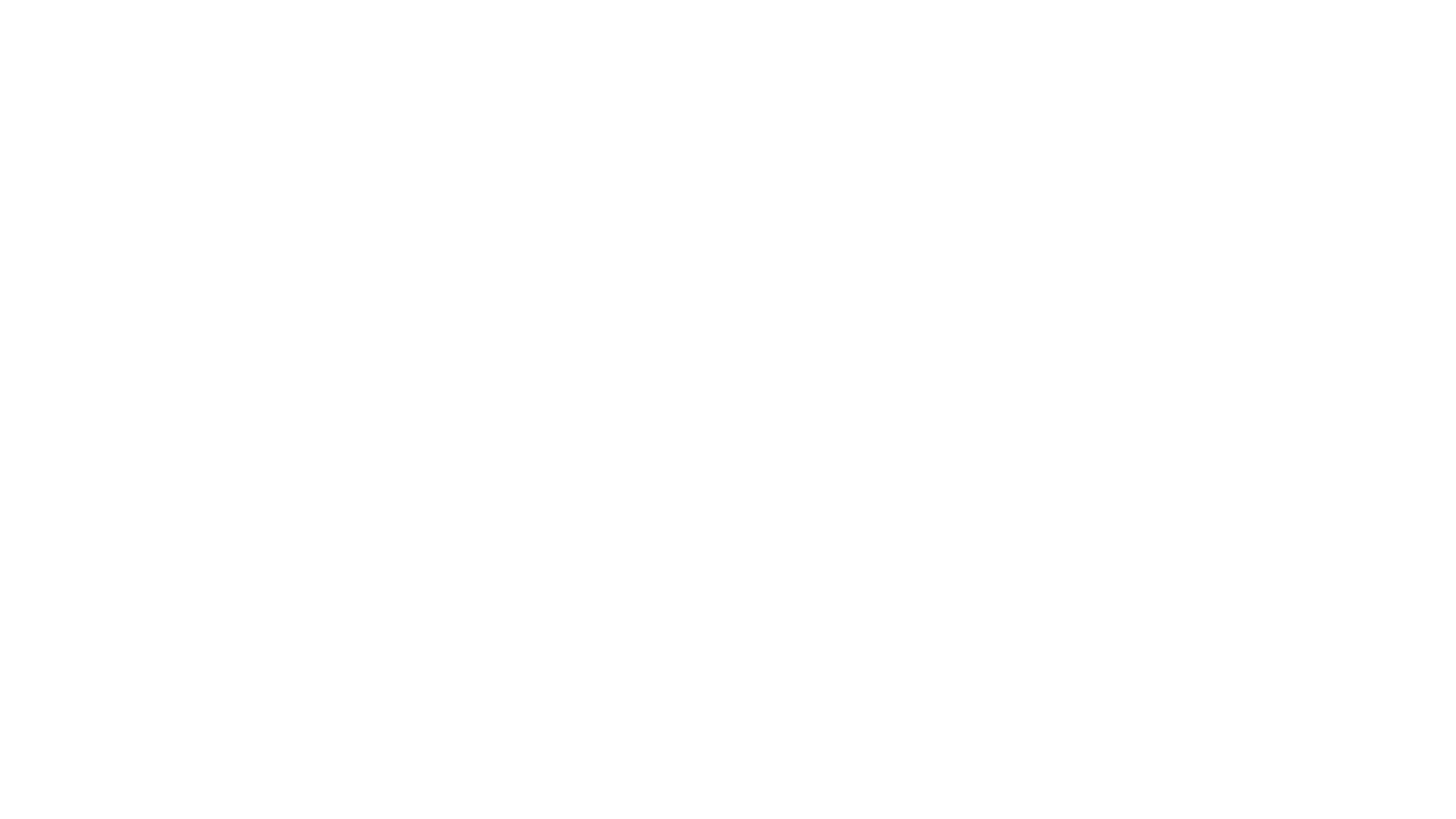 Casualties and Losses
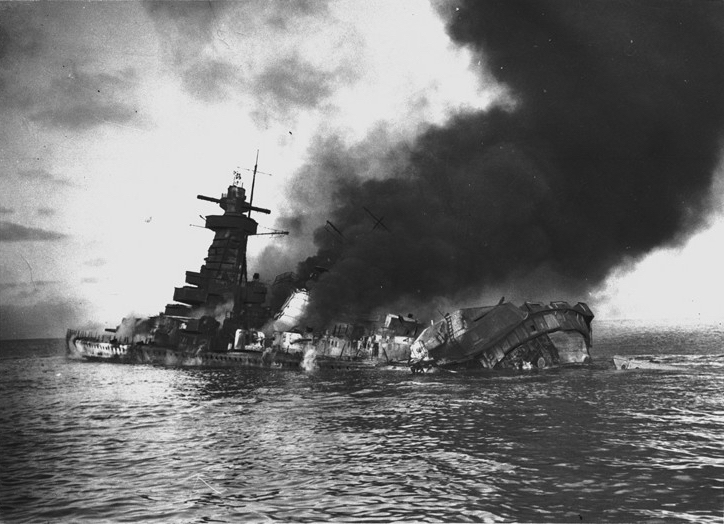 Not many losses in the Denmark Campaign
Norway Campaign losses were in the thousands
Germany lost about twice as many men as Britain
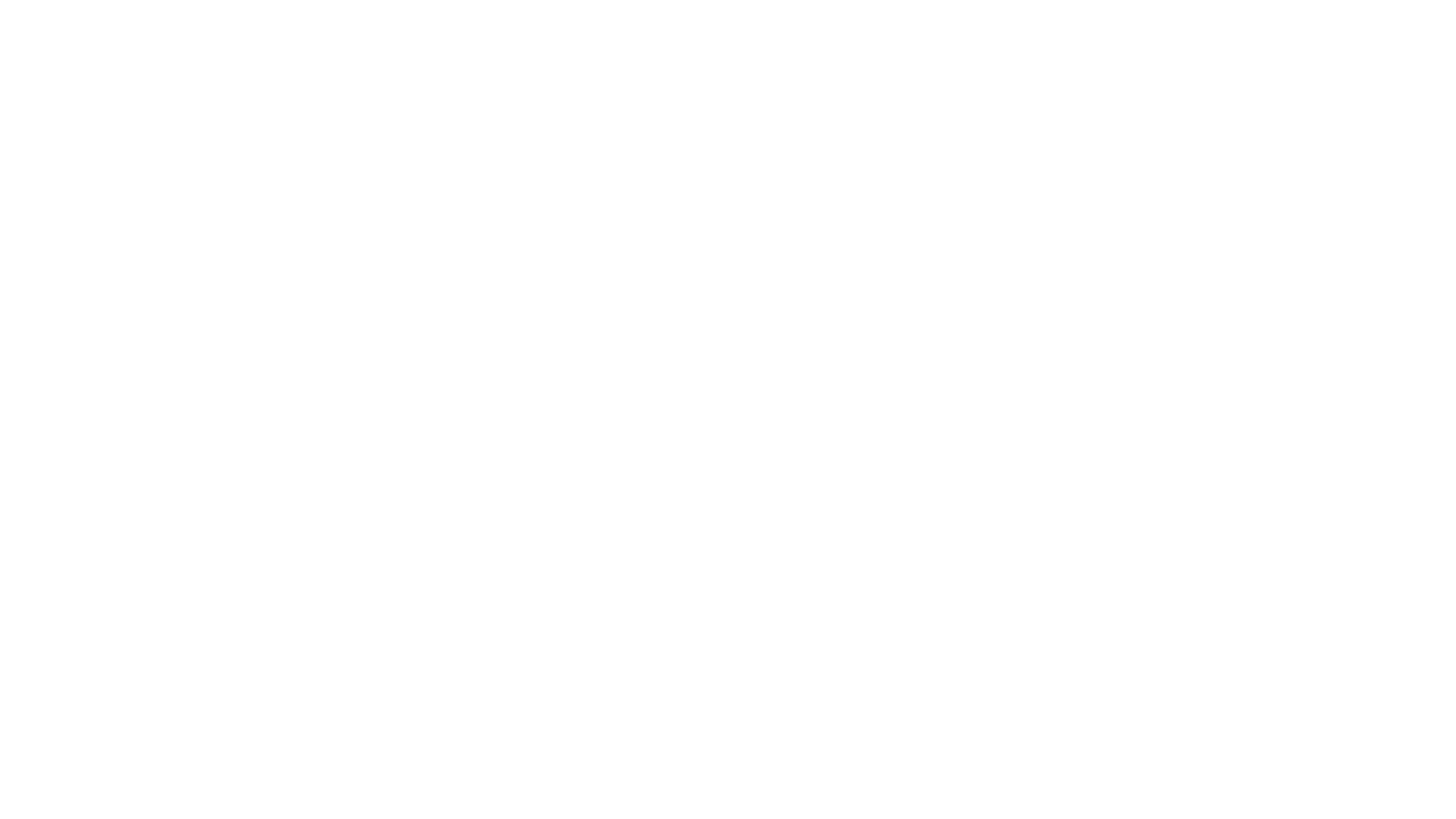 Works Cited
Bird, Keith W. "Weserübung, Operation (April 1940)." World War II at Sea: An Encyclopedia, edited by Spencer C. Tucker, vol. 2, ABC-CLIO, 2012, pp. 797-800. Gale Virtual Reference Library, http://link.galegroup.com/apps/doc/CX3311800452/GVRL?
Cordier, Sherwood S. "Norway Campaign (April 10–June 10, 1940)." Germany at War: 400 Years of Military History, edited by David T. Zabecki, vol. 3, ABC-CLIO, 2014, pp. 942-944. Gale Virtual Reference Library, https://link.galegroup.com/apps/doc/CX6174900684/GVRL?u=kcls_main&sid=GVRL&xid=742cc46d. Accessed 20 Apr. 2019.
"Deployment of Naval Forces for the Invasion of Norway, 8 April 1940." Military History Maps, 2011. History Study Center, http://gateway.proquest.com/openurl?url_ver=Z39.88-2004&res_dat=xri:ho-us&rft_dat=xri:ho:sup_ref:osm01170.
Holland, James. The Rise of Germany, 1939-1941. New York, NY, Atlantic Monthly
    Press, 2015.
Janda, Lance. "Denmark Campaign (April 9, 1940)." Germany at War: 400 Years of Military History, edited by David T. Zabecki, vol. 1, ABC-CLIO, 2014, p. 323. Gale Virtual Reference Library, https://link.galegroup.com/apps/doc/CX6174900232/GVRL?u=kcls_main&sid=GVRL&xid=2e03997b. Accessed 20 Apr. 2019.
"Jointness and the Norwegian Campaign, 1940 - Dr. Phillip S. Meilinger, Colonel, USAF, Retired." Air & Space Power Journal, sec. News, 21 Mar. 2017, p. 4. NewsBank, infoweb.newsbank.com/apps/news/document-view?p=AWNB&docref=news/164B427DC1E536D8. Accessed 22 Apr. 2019.
MacIntyre, Douglas J. "The German Invasion of Norway: April 1940." United States Naval Institute. Proceedings, vol. 136, no. 2, 2010, pp. 72. ProQuest, http://ezproxy.kcls.org/docview/205989952?accountid=46